TEST OF WILDERNESS
Now Moses kept the flock of Jethro his father in law, the priest of Midian: and he led the flock to the backside of the desert, and came to the mountain of GOD, even to Horeb. 
   (Exodus 3:1)
THREE TRUTHS OF LIFE
Life is a trust.(Matt. 25:5,21).
Life is a test.(Heb. 12:11; Jam. 1:2,3; Ps. 7:9)
Life is a temporary assignment.
      (Psa. 39:4; Heb. 9:27)
LIFE IS A TEST
Tests are opportunities for us to demonstrate our maturity and potential.

Tests reveal either our 
inward poverty, 
inward plateau or 
inward progress.
LIFE IS A TEST
We experience tests at each stage of our growth.

If we do not pass, that tests get harder – pain gets our attention.
LIFE IS A TEST
Tests precedes blessings and promotion – GOD matches our character with our assignment.

Life is for the purpose of salvation and soul enlargement.
MOSES’ EARLY TESTS
Test of lordship – GOD’s way
Test of timing – GOD’s hour
3.    Test of offense – hiding
4.    Test of small things
REJOICE IN THE LORD
GOD never moves without purpose or plan
	When trying His servant and molding a man.
	Give thanks to the Lord though your testing seems long,
	In darkness He giveth a song.

	O rejoice in the Lord, He makes no mistake,
	He knoweth the end of each path I take.
	For when I am tried and purified, 
	I shall come forth as gold.
2.	I could not see through the shadows ahead.
	So I looked at the Cross of my Saviour instead.
	I bowed to the will  of the Master that day.
	Then peace came and tears fled away.

	O rejoice in the Lord, He makes no mistake,
	He knoweth the end of each path I take.
	For when I am tried and purified, 
	I shall come forth as gold.
Now I can see testing comes from above.
	GOD strengthens His children and purges in love.
	My Father knows best and I trust in His care.
	Through purging more fruit I will bear.

	O rejoice in the Lord, He makes no mistake,
	He knoweth the end of each path I take.
	For when I am tried and purified, 
	I shall come forth as gold.
TEST OF WILDERNESS
“And you shall remember all the way which the LORD your GOD led you these forty years in the wilderness, to humble you, and to prove you, to know what was in your heart, whether you would keep His commandments, or no”  (Deut. 8:2).
DESERT – MANY FACES
Failure in school or work
Problems at home
Rejection from close friends
Care of ailing family member
Disabled by physical or emotional problems
Boring, dead-end work
Black Swan events
DESERT – MANY CRIES
Where is GOD?
Does GOD know?
Does He understand and care?
How can I cope?
GOD WITH US IN DESERT
He found him in a desert land, and in the waste howling wilderness; He led him about, He instructed him, He kept him as the pupil of His eye. As an eagle stirs up her nest, flutters over her young, spreads abroad her wings, takes them, bears them on her wings: So the LORD alone did lead him … (Deut. 32:10-12).
GOD WITH US IN DESERT
He finds me.
He leads me about (encircles me).
He instructs me.
He keeps me as the pupil of His eye.
He alone leads me.
WHY THE DESERT?
The Hebrew word for desert – “midbaar” which means “to speak”.

The desert is the place where GOD speaks to us.
WHY THE DESERT?
When thru’ fiery trials, thy pathway shall lie,
My grace all sufficient, shall be thy supply;
The flames shall not hurt thee, I only design,
Thy dross to consume, thy gold to refine.
WHY THE DESERT?
“But He knows the way that I take: when He has tried me, I shall come forth as gold” (Job. 23:10).

Highest test of faith:
(Job 13:15)  Though He slay me, yet will I trust in Him: but I will maintain mine own ways before Him.
WHY THE DESERT?
Not that GOD might come to know me – He already does.

But that I may come to know myself – to discover the real me.
LESSONS FROM MOSES
What did Moses give up?
Pride      		Position    		Possessions    	Pleasure  
Prestige    		Power    		Popularity    	Perks 
Control     		Comfort     		Identity    		Impatience
Self-sufficiency   Self-satisfaction  Time
WHAT MOSES GAINED
What he lost, he could not have kept anyway …
What he gained, he could never lose – the great relationship with the Living and Eternal GOD.
(Psa 90:1)  A Prayer of Moses the man of GOD. 
Lord, Thou hast been our dwelling place in all generations.
(Heb 11:24-27)  By faith Moses, when he was come to years, refused to be called the son of Pharaoh's daughter;
Choosing rather to suffer affliction with the people of GOD, than to enjoy the pleasures of sin for a season;
Esteeming the reproach of Christ greater riches than the treasures in Egypt: for he had respect unto the recompence of the reward.
By faith he forsook Egypt, not fearing the wrath of the king: for he endured, as seeing Him who is invisible.
SCHOOL OF SELF-DISCOVERY
1.	Beginner’s course on self-worth
a.  Self-worth – hurt and humiliated
b.	Sustenance – unemployment
c.  How long will it take? 
     GOD is my self-worth and sustenance.
Self-worth – GOD-worth
(Mar 8:36)  For what shall it profit a man, if he shall gain the whole world, and lose his own soul?
(Rom 8:32)  He that spared not His Own Son, but delivered Him up for us all, how shall He not with Him also freely give us all things?
Sustenance
“How much more” (Luke 12:24-28)
(Php 4:19)  But my GOD shall supply all your need according to His riches in glory by Christ Jesus.
GOD IS THE SOURCE
1. 	All things are created through Him and for Him.
(Col 1:16)  For by Him were all things created, that are in heaven, and that are in earth, visible and invisible, whether they be thrones, or dominions, or principalities, or powers: all things were created by Him, and for Him:
     (Col 1:17)  And He is before all things, and by Him all things consist.
GOD IS THE SOURCE
a.  He is the worship of Heaven.
(Rev 4:11)  Thou art worthy, O Lord, to receive glory and honour and power: for Thou hast created all things, and for Thy pleasure they are and were created.
b.  	Through repentance and faith in Jesus, we have self-worth, significance, security, sufficiency, sustenance and satisfaction (Psalm 23).
GOD IS THE SOURCE
2.   Decide to re-order our private world.
a.  	Keep away from idols (1 John 5:21).
“… keep yourselves from idols. Amen.”
Personal Idols – busyness and envy.
Church Idols – celebrities and comfort
GOD IS THE SOURCE
b.	Discipline of Simplicity – live simple and simply for Him – to be content with GOD.
(Mat 6:33)  “But seek ye first the kingdom of GOD, and His righteousness; and all these things shall be added unto you.” (cf. Psalm 42:1-2; Phil 3:10).
 	(Php 1:21)  For to me to live is Christ, and to die is gain.
SCHOOL OF SELF-DISCOVERY
2.   SECOND YEAR ON SECURITY
a.  Significance – somebody to a nobody
	(40 years recorded in 6 verses)
b.  Can we still love Him without service?
	(Doing menial task can be tiresome.)
c.  Pride is taken care of (cf. John 13 washing)
	(Character is built by choice & courage.)
	GOD is my significance and security!
Significance and security
(Jer 31:3)  The LORD hath appeared of old unto me, saying, Yea, I have loved thee with an everlasting love: therefore with lovingkindness have I drawn thee.
(Rom 5:1)  Therefore being justified by faith, we have peace with GOD through our Lord Jesus Christ:
(Php 1:6)  Being confident of this very thing, that He which hath begun a good work in you will perform it until the day of Jesus Christ:
GOD IS IN CONTROL
1.  	GOD is Sovereign
Rules over nature and physical world (Nah. 1:3; Mt. 5:45).
Rules over animal creation (Mt. 6:26; Dan. 6:22).
Rules over nations and kings (Isa. 40:15; Prov. 21:1).
Controls free and sinful acts (2 Sam. 16:10,11; John 19:11).
Controls chance events (Prov. 16:33; Jonah 1:7).
He is with us and for us (Jer. 29:11; Ps. 139:17,18; Rom. 8:28).
GOD IS GOD AND WE ARE NOT (Ps. 46:10)!
GOD IS IN CONTROL
2.	Decide to be still before GOD.
(Psa 46:10)  Be still, and know that I am GOD: I will be exalted among the heathen, I will be exalted in the earth.
a.  Give up playing GOD (cf. Isaiah 55:8,9)
b.  Discipline of Silence – meek & quiet spirit (Isa. 30:15)
SCHOOL OF SELF-DISCOVERY
3.	Course on remedial waiting
a.  	Schedule – GOD is always on time.
	(The flesh – Get on with it.  Do big cf. Psalm 131)
b.  	Supply – Character before Ministry
	(What is GOD’s will?  I am GOD’s will.)
	GOD is my supply and schedule!
Schedule
(Ecclesiastes 3:1)  To every thing there is a season, and a time to every purpose under the heaven:
(Ecc 3:11)  He hath made every thing beautiful in His time:  (Ps. 60:22 – He makes it happen in His time)
(Galatians 4:4)  But when the fulness of the time was come, GOD sent forth His Son, made of a woman, made under the law,
(John 13:1)  Now before the feast of the passover, when Jesus knew that His hour was come that He should depart out of this world unto the Father, having loved His own which were in the world, He loved them unto the end.
GOD IS THE JUDGE
1.  Discernment needed (John 7:24; Phil. 1:9).
      (Joh 7:24)  Judge not according to the appearance, but judge righteous judgment.
	(Psa 75:6)  For promotion cometh neither from the east, nor from the west, nor from the south.
	(Psa 75:7)  But GOD is the judge: He puts down one, and sets up another.
GOD IS THE JUDGE
2.  Decide to rest and reflect – cultivate serenity.
a.   Discipline of Solitude – self-examination
(Psa 139:23)  Search me, O GOD, and know my heart: try me, and know my thoughts:
(Psa 139:24)  And see if there be any wicked way in me, and lead me in the way everlasting.
SCHOOL OF SELF-DISCOVERY
3. 	Course on sufficiency
a.  Loneliness is a time to understandand know GOD (Jer. 9:23,24)(Most like to be with people.)
b.	Sufficiency – anything less than GOD will not be sufficient & satisfying.
GOD is my satisfaction and sufficiency!
Sufficiency
(2Co 3:5)  Not that we are sufficient of ourselves to think any thing as of ourselves; but our sufficiency is of GOD;
(Philippians 4:13) which strengtheneth me. I can do all things through Christ
Satisfaction
(Psalms 23:1) The LORD is my shepherd; I shall not want.
(Psalms 16:11)  Thou wilt shew me the path of life: in Thy presence is fulness of joy; at Thy right hand there are pleasures for evermore.
MY SELF-AWARENESS
1.  I am a new creation in Christ Jesus,of infinite worth and deeply loved.
2.  I am completely forgiven, fullypleasing and totally accepted in Him.
3.  I am absolutely complete in Him,one of a kind, nobody just like me …a designer original.
38
OUR SELF-AWARENESS

1.  Of infinite worth and deeply loved – Sense of value and security
2.   Fully pleasing and totally accepted – Sense of satisfaction and stability
3.  Absolutely forgiven and complete – Sense of significance and sufficiency
39
SCHOOL OF SELF-DISCOVERY
4.  	Course on sanctity of life
a.  Knowing self
	Love, wisdom, patience and courage
	Answerable to the Chief Shepherd
	(1 Peter 5:4; cf. Amos 3:2; Ex. 22:13;
	Acts 20:26 – pure from the blood)
     GOD is my Good and Chief Shepherd!
SHEPHERD’S CROOK
(Psa 23:1-3)  <A Psalm of David.> The LORD is my shepherd (Relationship), I shall not want (Supply).
He maketh me to lie down in green pastures (Rest). He leadeth me beside the still waters (Refreshment).
He restoreth my soul (Healing). He leadeth me in the paths of righteousness (Guidance) for His name's sake (Purpose).
SHEPHERD’S CROOK
(Psa 23:4)  Yea, though I walk through the valley of the shadow of death (Challenge), I will fear no evil (Assurance) for Thou art with me (Faithfulness); Thy rod and Thy staff they comfort me (Shelter).
(Psa 23:5)  Thou preparest a table before me in the presence of mine enemies (Hope); Thou anointest my head with oil (Consecration); my cup runneth over (Abundance).
SHEPHERD’S CROOK
(Psa 23:6)  Surely goodness and mercy shall follow me all the days of my life (Blessings), and I will dwell in the house of the LORD (Security) for ever (Eternity).
b.  Know the sheep (Isa. 53:6)
Inoffensive, weak and silent
Defenceless, foolish
Dispositions: wanderers, fighters,  feeders, easily injured, followers
Valuable for meat, wool & sacrifice
Knows shepherd’s voice
Needs to repent and confess to be His sheep (Mt. 5:3; 1 Pet. 2:25)
Other wise, would be called goat, wolf.  Needs the New birth (John 3:3)
c.  	Shepherd as provider, protector and preserver
With a shepherd’s heart, eyes, nearness, knowledge, strength, faithfulness and tenderness  (Luke 15).  Beware of these:
False teachers (Matt. 19:16; Acts 20:29)
Divisive people (Titus 3:10)
(Act 20:29,30)  For I know this, that after my departing shall grievous wolves enter in among you, not sparing the flock.
Also of your own selves shall men arise, speaking perverse things, to draw away disciples after them.
19 qualities of last days sinners
(2Ti 3:2-7)  For men shall be lovers of their own selves, covetous, boasters, proud, blasphemers, disobedient to parents, unthankful, unholy, Without natural affection, trucebreakers, false accusers, incontinent, fierce, despisers of those that are good, Traitors, heady, highminded, lovers of pleasures more than lovers of GOD; Having a form of GODliness, but denying the power thereof: from such turn away.
Wrestling with demonic forces (Eph. 6:12)
(Ephesians 6:12)  For we wrestle not against flesh and blood, but against principalities, against powers, against the rulers of the darkness of this world, against spiritual wickedness in high places. (cf. Jude 9)
REFLECTIONS
Tasks of a leader:
Envisioning and setting directions.
Affirming values
Modelling vision and values
Motivating people
Managing decisions
Renewing and adapting to changes
GOD IS THE MASTER
1.	Know the Mind of Christ (Ps. 139:14; Eph. 2:10; 1:11,12).  S.H.A.P.E.
(Psa 139:14)  I will praise Thee; for I am fearfully and wonderfully made: marvellous are Thy works; and that my soul knoweth right well.
(Eph 2:10)  For we are His workmanship, created in Christ Jesus unto good works, which GOD hath before ordained that we should walk in them.
GOD IS THE MASTER
We have been shaped and in the process of being shaped for His loving & wise purposes.
           S – Spiritual Gifts
           H – Heart   
           A – Abilities
           P – Personality
           E – Experiences
GOD IS THE MASTER
2.	Know the Mission of Christ (Mt. 28:18-20).
And Jesus came and spake unto them, saying, All power is given unto Me in heaven and in earth.
Go ye therefore, and teach all nations, baptizing them in the Name of the Father, and of the Son, and of the Holy Ghost:
Teaching them to observe all things whatsoever I have commanded you: and, lo, I am with you alway, even unto the end of the world. Amen.
GOD IS THE MASTER
EVERYDAY COMMISSION:
MAKE DISCIPLES !
        WIN, BUILD AND EQUIP!
BUILDING LIVES IN COMMUNITY.
GOD IS THE MASTER
3.  Cultivate the Heart of Christ (Agape, Berith, Compassion).  Enter deeply into His love.
 (Joh 13:1)  Now before the feast of the passover, when Jesus knew that His hour was come that He should depart out of this world unto the Father, having loved His own which were in the world, He loved them unto the end.
(Mat 9:36)  But when He saw the multitudes, He was moved with compassion on them…
OUR HEARTS
(Mar 12:30)  And thou shalt love the Lord thy GOD with all thy heart, and with all thy soul, and with all thy mind, and with all thy strength: this is the first commandment.
(Mar 12:31)  And the second is like, namely this, Thou shalt love thy neighbour as thyself. There is none other commandment greater than these.
LOVE GOD!   LOVE PEOPLE!
GOD IS THE MASTER
4.  Be Controlled by the Holy Spirit.
GOD’s presence, power and provision.
(Eph 5:18)  … be filled with the Spirit;

(Act 1:8)  But ye shall receive power, after that the Holy Ghost is come upon you: and ye shall be witnesses unto Me both in Jerusalem, and in all Judaea, and in Samaria, and unto the uttermost part of the earth.
GOD IS THE MASTER
5.	Decide to Trust and Obey completely (Prov. 3:5,6; Isa. 52:12).
(Pro 3:5,6)  Trust in the LORD with all thine heart; and lean not unto thine own understanding.  In all thy ways acknowledge Him, and He shall direct thy paths.
(1Pe 5:7)  Casting all your care upon Him; for He careth for you.
GOD IS THE MASTER
Watch out the arms of flesh – wood, hay and stubble (1 Cor. 3:12-15)
Discipline of Surrender.  GOD is trustworthy.

(2Ti 2:13)  If we believe not, yet He abideth faithful: He cannot deny Himself.

INVEST IN ETERNITY!   INVEST IN GOD!
THOUGHTS
As we seek to influence and nurture others:
Do we know ourselves?  The way GOD shapes us with Spiritual Gifts, Heart or Passion, Abilities, Personality, Experiences?
Do we know our “Sheep” character and dispositions: wanderers, fighters, feeders, easily injured, followers?
Do we know the landscape, taking them on the journey with eternal values to Heaven?
Do we know the enemies at hand and prepare them for the battle (Eph,  6:10-20)?
THE RESPONES
1. 	I DO NOT NEED THIS!  

2.	I AM TIRED OF THIS!

3.	I ACCEPT THIS AND LEARN!
To receive His presence, freshness and blessings, we must let go, get up and go on in GOD’s presence, purpose, protection and provision.

1.  Abram left home to follow GOD.
2.  Joshua left the wilderness for the promised land.
3.  Ruth left home and country to serve Naomi’s GOD.
4.  Samuel left Saul to anoint David.
5.  Esther left rejection and security behind.
6.  Nehemiah left power and security behind.
CHALLENGE
Simplify to grow in intimacy and contentment in Him.  Discipline of Simplicity.  GOD is our Source.
Be silent and be controlled by Him.  Discipline of Silence.  GOD is Sovereign.
In solitude, be transformed to be like Him.  Discipline of Solitude.  GOD is our Judge.
Surrender to fulfil eternal purposes with Him.  Discipline of Surrender.  GOD is our Adonai, Master.
JESUS HAD BEEN THERE!
(Hebrews 4:15,16)  For we have not an high priest which cannot be touched with the feeling of our infirmities; but was in all points tempted like as we are, yet without sin.
Let us therefore come boldly unto the Throne of grace, that we may obtain mercy, and find grace to help in time of need.
JESUS HAD ENTERED INTO OUR EXPERIENCES.
BEING THERE, DONE THAT AND VICTORIOUS!
(Romans 8:37)  Nay, in all these things we are more than conquerors through Him that loved us.
JESUS HAD BEEN THERE!
“Looking unto Jesus the Author and Finisher of our faith; who for the joy that was set before Him endured the cross, despising the shame, and is set down at the Right Hand of the Throne of GOD”  (Heb. 12:2).
JESUS WENT THROUGH THE WORST DESERT FOR ALL OF US.
REACH OUT FOR THE HAND OF YOUR GUIDE!
QUESTIONS
To receive His presence, protection, purpose and provision, what must you do to let go, get up and go forth?
Life is as a graduate school of self-discovery, five courses have to be learned. 
a.  Which course are you doing well and why?
b.	Which course are you not doing well and why?  What steps should you take to pass that course?
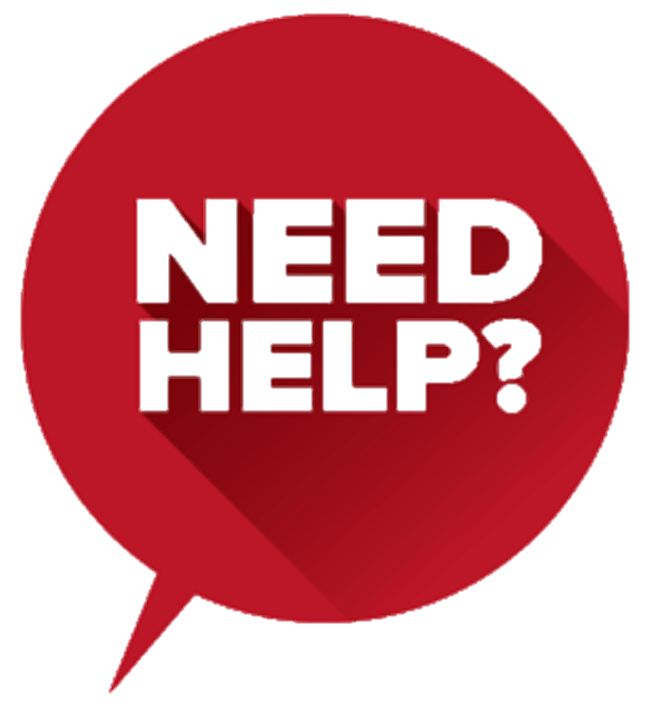 Email: gohsengfong@hotmail.com
WhatsApp: +65-98207783
Website: www.faithatworkfellowship.org
64